স্বাগতম
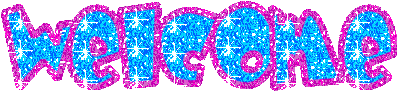 শিক্ষক পরিচিতি
মোহাম্মদ নজরুল ইসলাম
সহকারী শিক্ষক
রহমানিয়া দাখিল মাদ্রাসা
সদর নোয়াখালী
মোবাইল নম্বর -018165139333
ইমেইল -islamnazrul5032@gmail.com
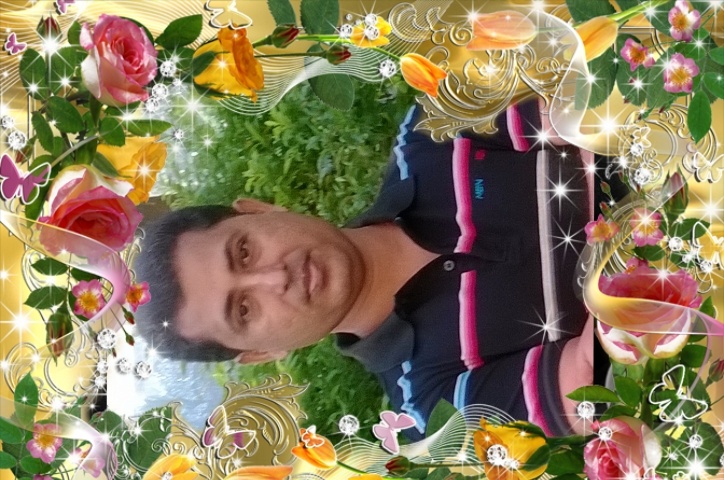 পাঠ পরিচিতি
শ্রেণীঃ- নবম  
বিষয়ঃ শারীরিক শিক্ষা ও স্বাস্থ্য 
অধ্যায়ঃ প্রথম
অধ্যায়ের নামঃ সুস্থ জীবনের জন্য শারীরিক শিক্ষা   
সময়ঃ ৪০মিনিট
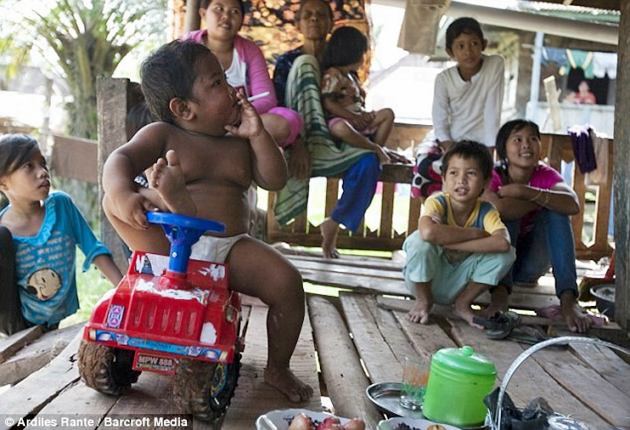 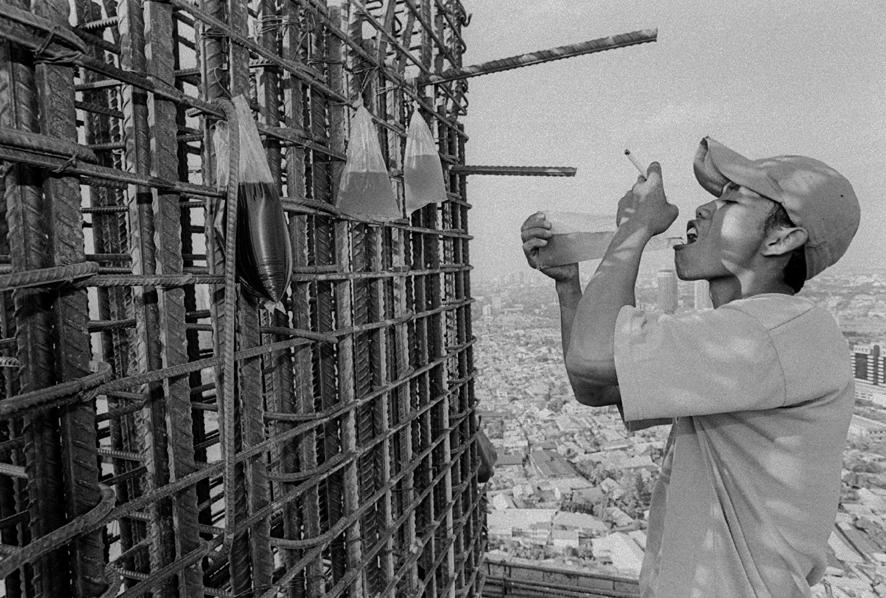 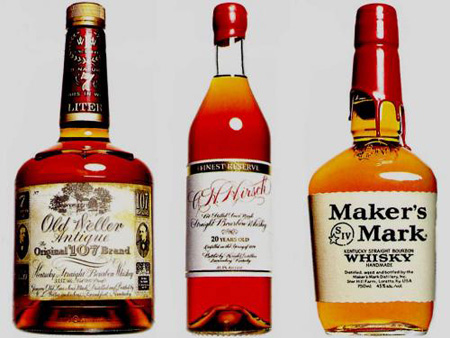 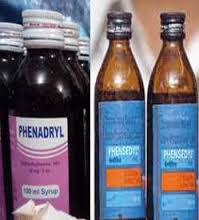 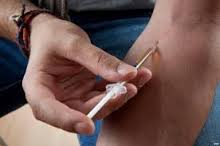 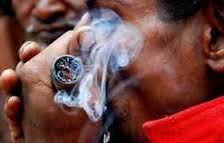 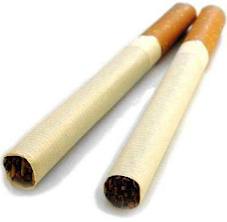 মানুষের কিছু মন্দ অভ্যাস
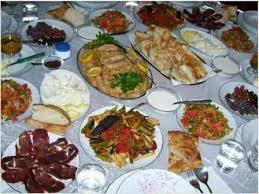 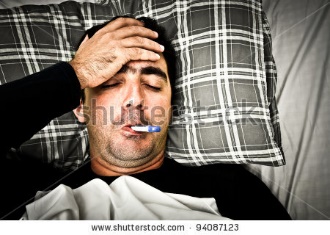 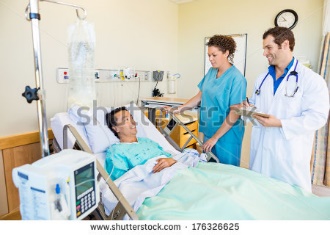 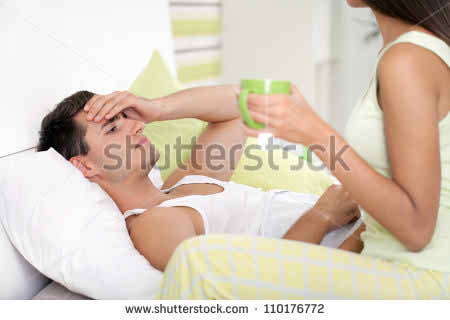 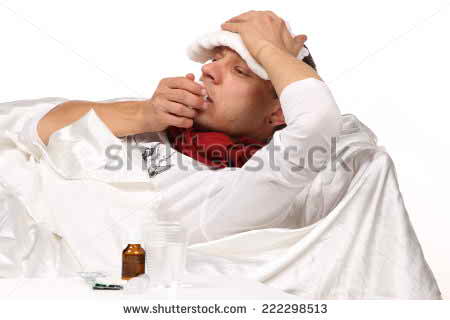 এই ছবি গুলোতে আমরা কি দেখছি?
পাঠ শিরোনাম
কিছু শারীরিক মন্দ অভ্যাস,  
 পরিণতি ও প্রতিরোধ
শিখন ফল
মন্দ অভ্যাসগুলি জানতে পারবে। 
স্বাস্থ্য সমস্যার কারনগুলি বলতে পারবে।  
 ব্যক্তিগত স্বাস্থ্য রক্ষার কৌশল গুলি আয়ত্ব করতে পারবে।
ধুমপান
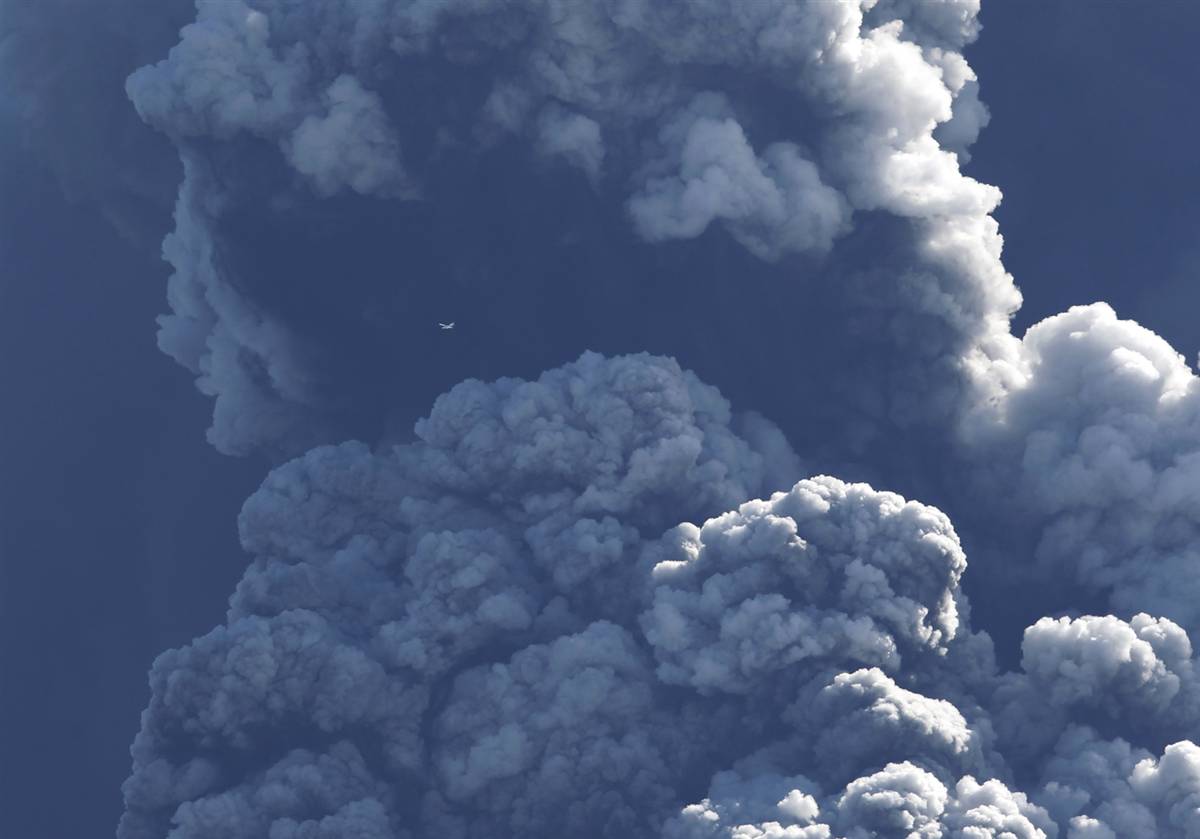 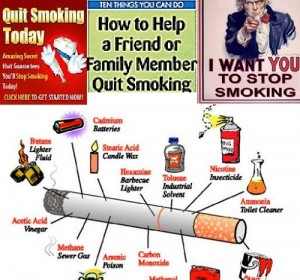 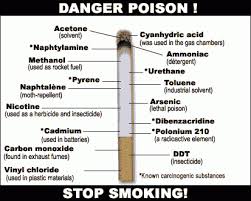 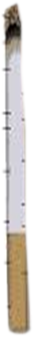 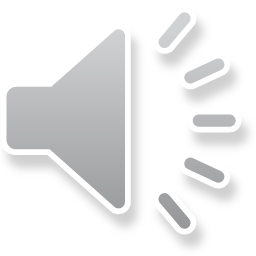 ধুমপান
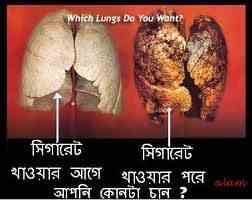 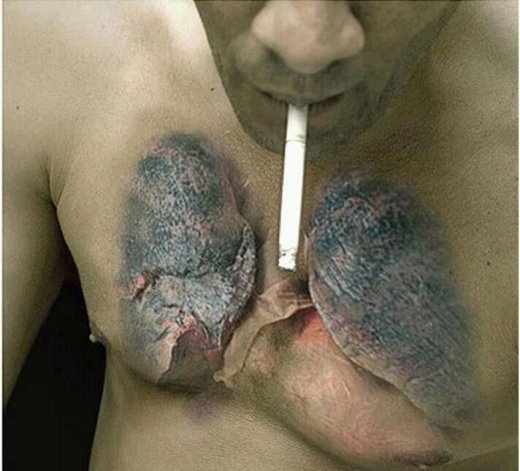 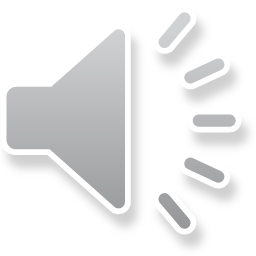 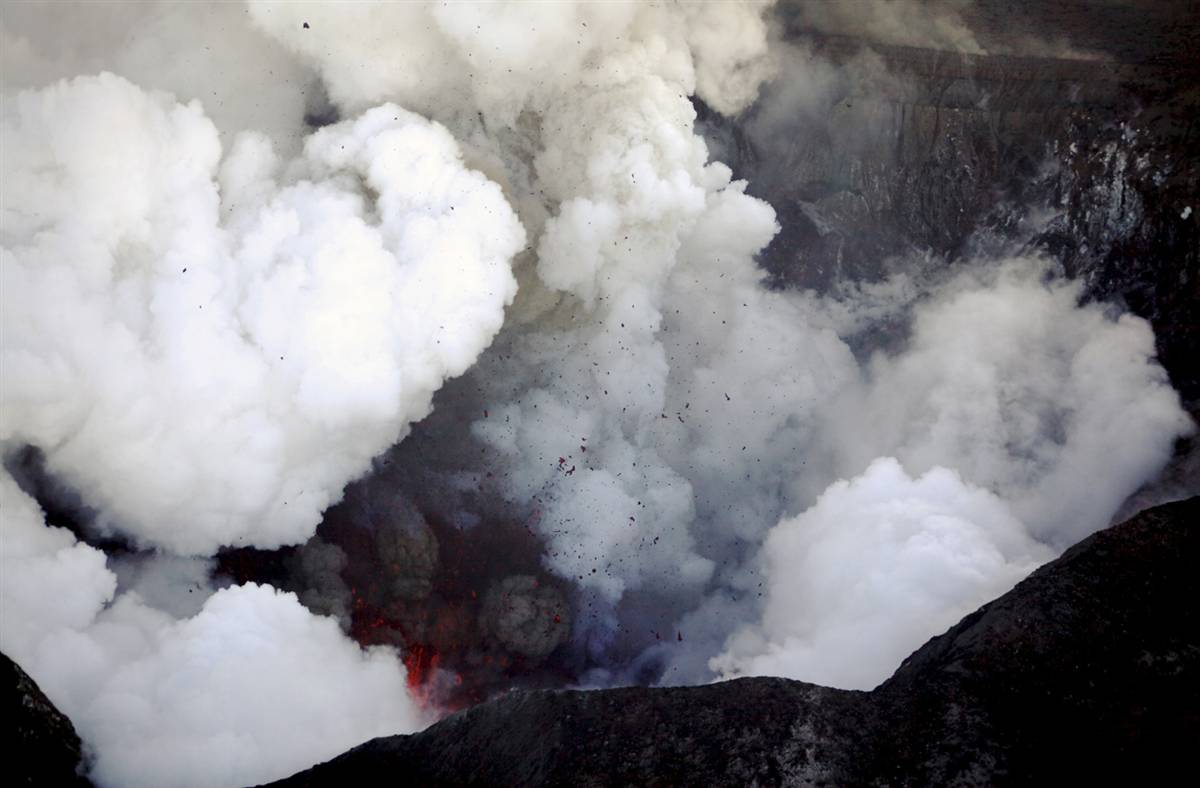 ধুমপান 
বিভিন্ন গবেষনায় দেখা গেছে খাবার পরপর ধুমপান ক্ষতির মাত্রা বাড়িয়ে দেয়। খাবার পর একটি সিগারেট ১০ টি সিগারেটের সমান ক্ষতি করে যা ক্যান্সারের সম্ভাবনাকে বাড়িয়ে দেয়।
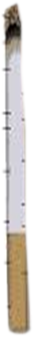 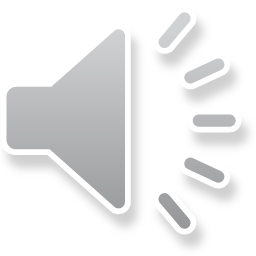 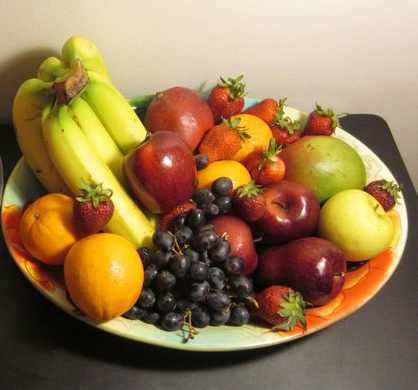 ফল খাওয়া
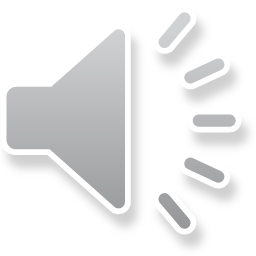 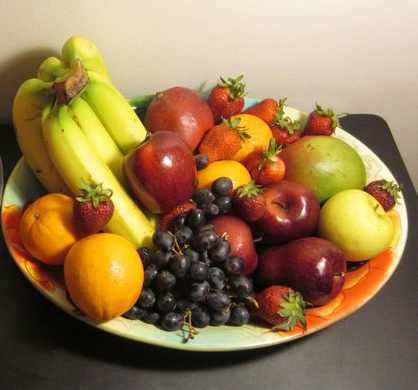 ফল খাওয়া
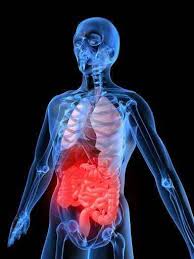 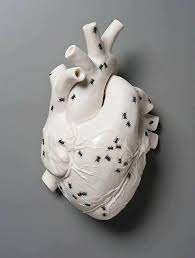 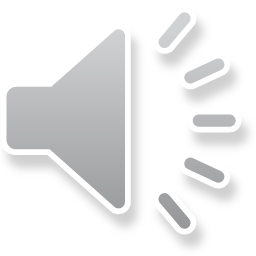 ফল খাওয়া
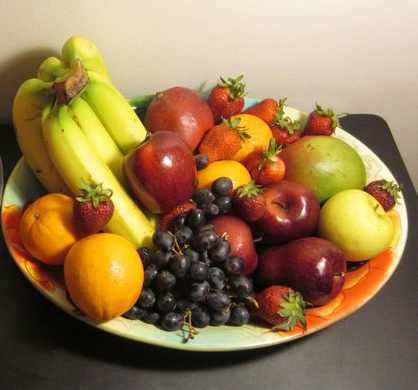 খাবার পরপরই ফল খেলে পাকস্থলীতে গ্যাস তৈরী হয়। তাই খাবার পর অন্তত ১-২ ঘন্টা পরে বা খাবার ১ ঘন্টা আগে ফল খাওয়া উচিত।
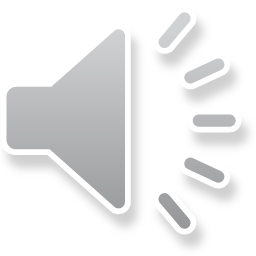 চা খাওয়া
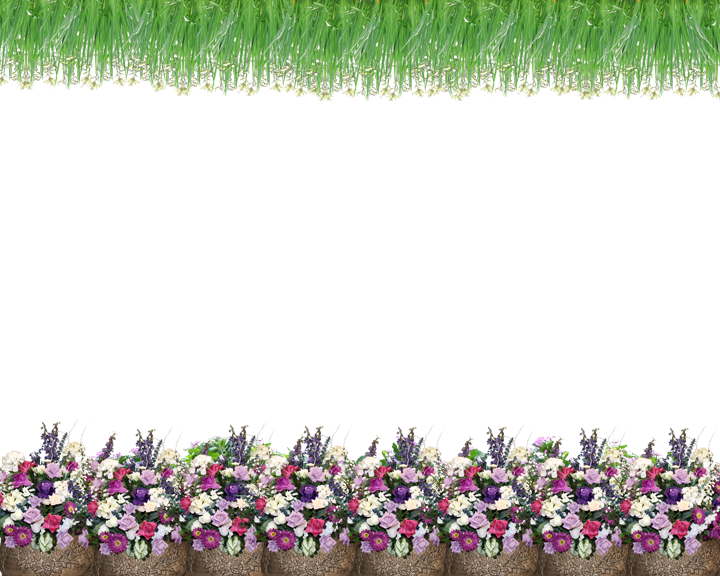 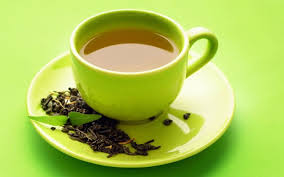 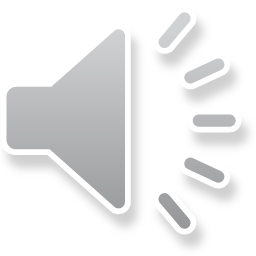 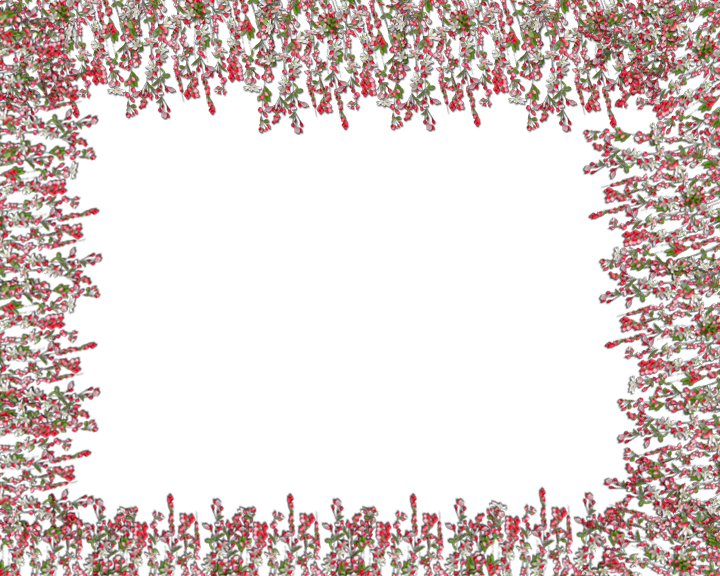 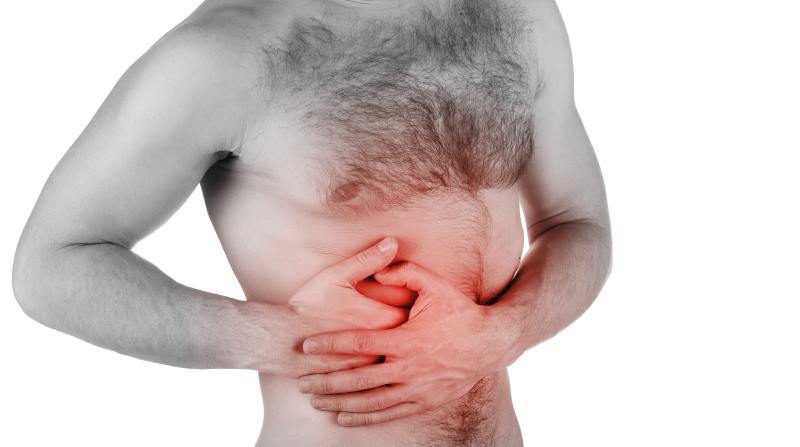 চা খাওয়া
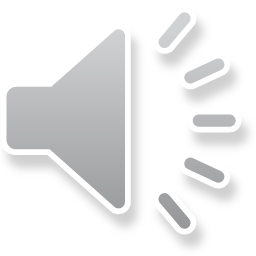 চা খাওয়া
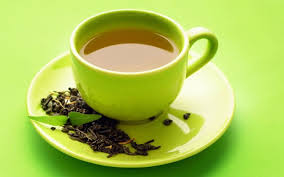 খাবারের সাথে যে প্রোটিন আমরা গ্রহন করি খাওয়ার পরপর চা খেলে তা হজম হতে বাধা দেয়।
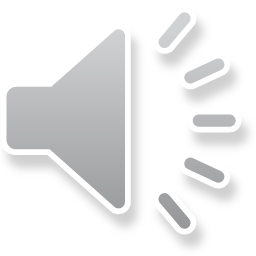 কোমরের বেল্ট আলগা করা
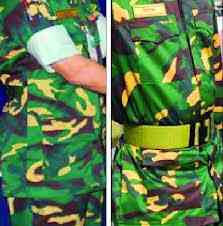 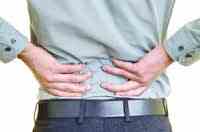 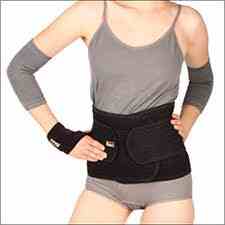 কোমরের বেল্ট আলগা করা
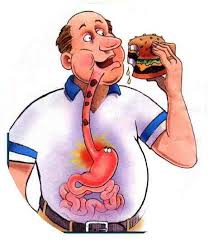 কোমরের বেল্ট আলগা করা
খাওয়া শেষে অনেকে কোমরের বেল্ট আলগা করে দেয়। কিন্ত এতে পেটের ভেতরে খাদ্য নালীতে প্যাচ লেগে বন্ধ হয়ে যেতে পারে।
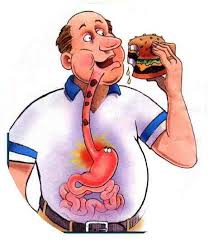 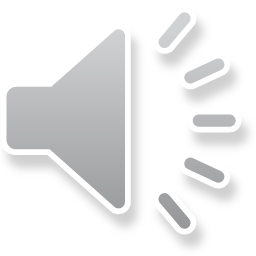 খাওয়ার পরে গোসল করা
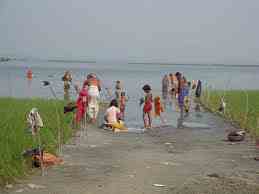 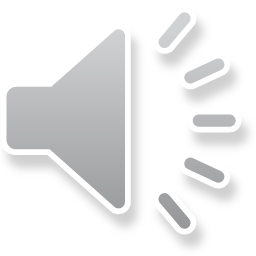 খাওয়ার পরে গোসল করা :-
খাওয়ার পরপর গোসল করলে হাত পা এবং দেহের অন্যান্য অংশে রক্ত সরবরাহ বৃদ্ধি পায়। যার ফলে পাকস্থলীতে রক্ত প্রবাহ কমে গিয়ে পরিপাক প্রক্রিয়াকে দূর্বল করে ফেলে।
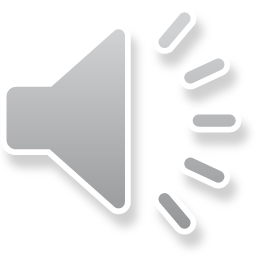 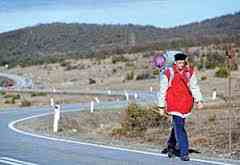 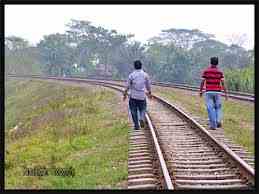 হাটা
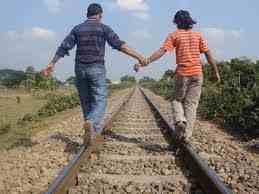 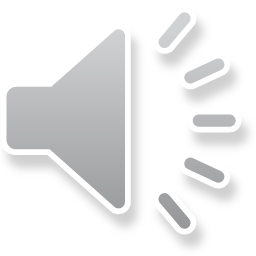 হাঁটা
খাবার পরে হাটার কথা অনেকেই বলে থাকেন। বলেন খাবার পর অন্তত ১০০ কদম বা ৩০ মিনিট হাটতে হবে। কিন্ত এটি সম্পূর্ন ভুল ধারনা। কারণ এতে আপনার পরিপাকতন্ত্র খাবার থেকে প্রয়োজনীয় পুষ্টি গ্রহন করতে পারেনা। তাই খাবার পর হাটতে হবে তবে তা অন্তত ১ ঘন্টা পর।
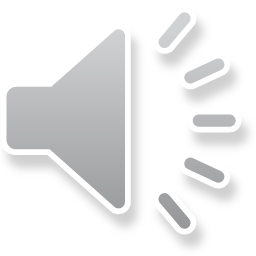 ঘুম
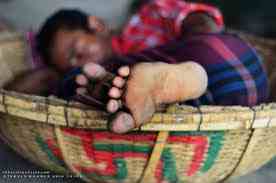 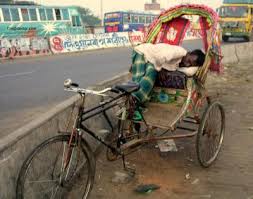 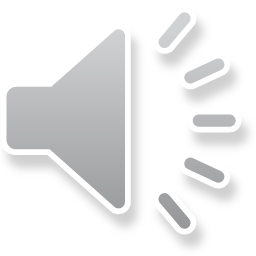 ঘুম
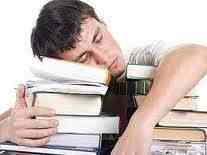 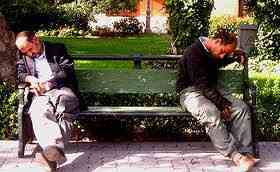 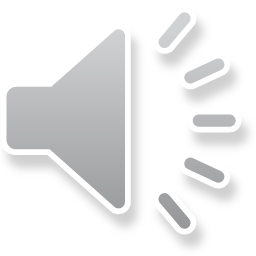 ঘুম
খাবার পর পরই ঘুমিয়ে পড়া একটি বাজে অভ্যাস। তাতে খাবার ভালভাবে হজম হয়না। যার ফলে মানুষ মোটা হয়ে যেতে থাকে। তার চেয়ে বড় সমস্যা হলো এই অভ্যাসের কারণে গ্যাষ্ট্রিক এবং খাদ্য নালীতে ঘায়ের সৃষ্টি হতে পারে।
মূল্যায়ন
১। শারীরিক মন্দ অভ্যাস বলতে কি বুঝ ?
২। কয়েকটি শারীরিক মন্দ অভ্যাসের নাম  বল ?
৩। শরীরের মন্দ অভ্যাসগুলি পরিহারের প্রয়োজন বর্ণনা কর ?
মূল্যায়ন
নিচের কোনটি সঠিক?
১। ধূমপান মৃত্যু ডেকে আনে
২। ধূমপানে টাকা পয়সা বৃদ্ধি পায়।
৩। ধূমপানে সমাজের উন্নতি হয়।
৪। ধূমপানে অক্সিজেন তৈরী হয় ।
ভুল উত্তর
সঠিক উত্তর
২।
৩।
১।
৪।
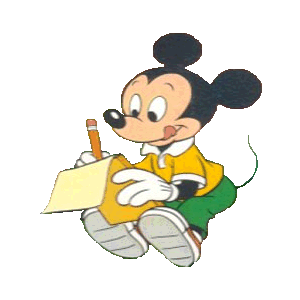 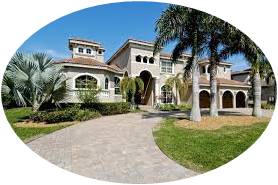 বাড়ির কাজ
তোমার পরিবার এবং প্রতিবেশীদের শরীরের মন্দ অভ্যাসের কুফলগুলো জানাবে এবং তাদের মনোভাব লিখে আনবে ।
ধন্যবাদ সবাইকে
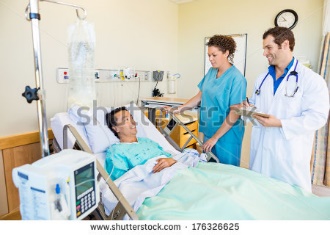